Eclampsia Case 1
Hypertensive Disorders Simulation
June 10th, 2021
Stem
A 40 year-old Hispanic G2P1001 presents to labor and delivery at 34+1 weeks with nausea and right upper quadrant abdominal pain. 
She denies any vaginal bleeding, rupture of membranes, or contractions. 
Her prenatal course is complicated by a history of preeclampsia in her previous pregnancy which resulted in induction of labor at 37wks. 
On physical exam she appears moderately uncomfortable. Her blood pressure is 155/100 mmHg.
You place an IV and order labs.
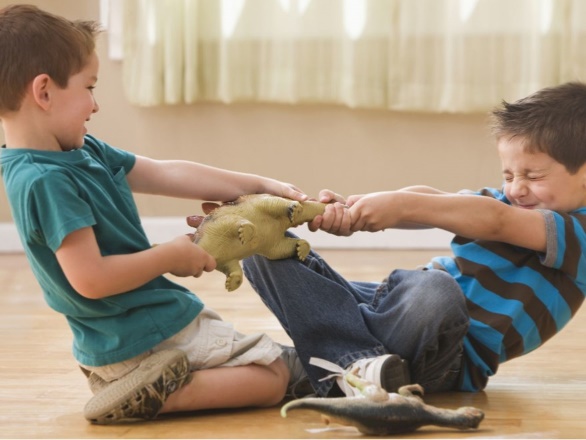 1
Labs
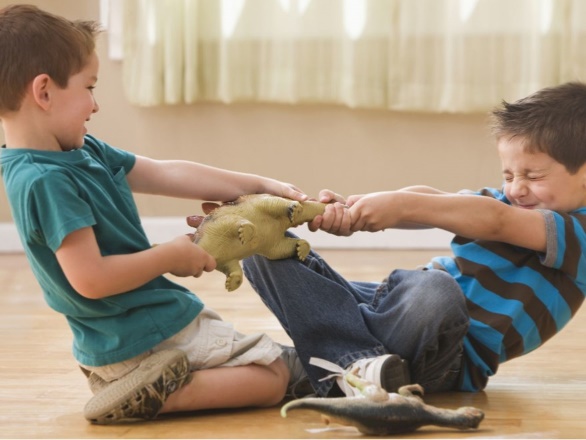 2
Risk Factors
The patient is diagnosed with preeclampsia with SF.

The risk of seizure is (circle):
0.6%
2-3%
10%

The patient has the following risk factors for eclampsia (list as appropriate or write “none”)
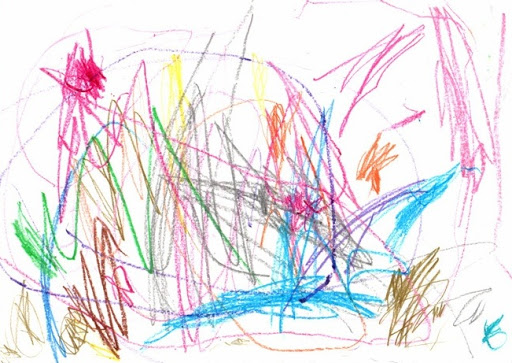 3
[Speaker Notes: Answer
AMA
Non-white]
Treatment
Find a trade card with the medications that you want to order
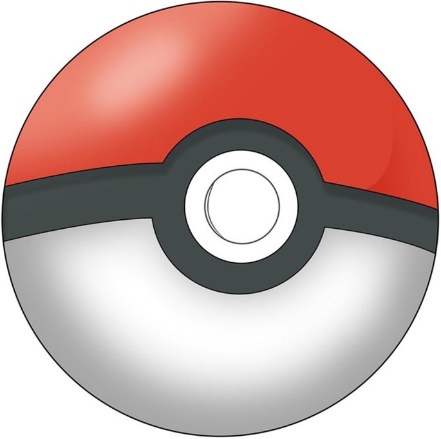 4
She was started on magnesium for seizure prophylaxis and given late preterm steroids for fetal lung maturity.
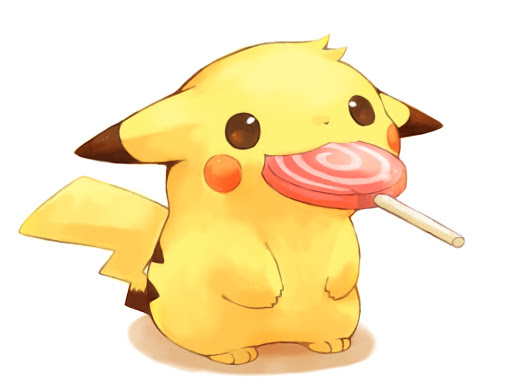 T
Treatment
Find a trade card with the dose(s) of the medication(s) that you want to order
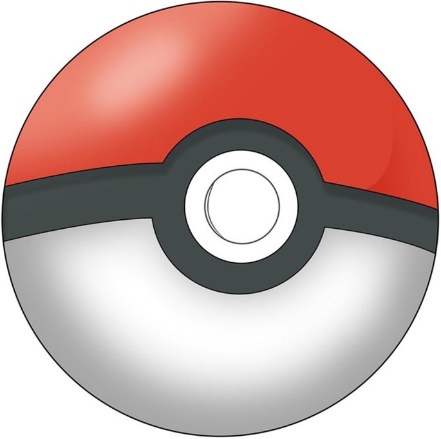 5
The following magnesium orders were placed:
Loading dose
4 grams IV over 15 min

Maintenance dose
1 gram/hour IV

Betamethasone 12mg IM Q24 hours x 2 doses
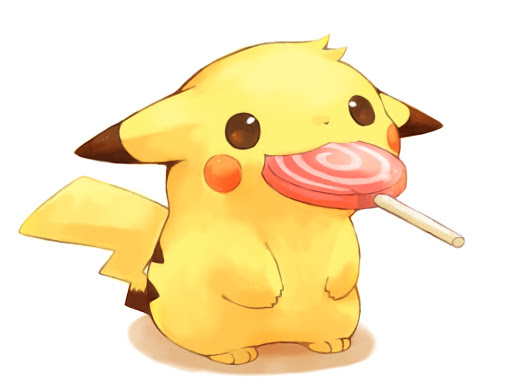 U
Delivery Plan
On exam her cervix is long/thick/closed.
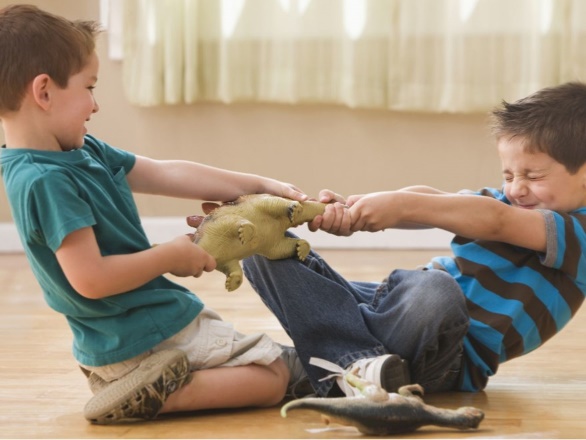 6
Delivery
Find a trade card with the most appropriate delivery plan.
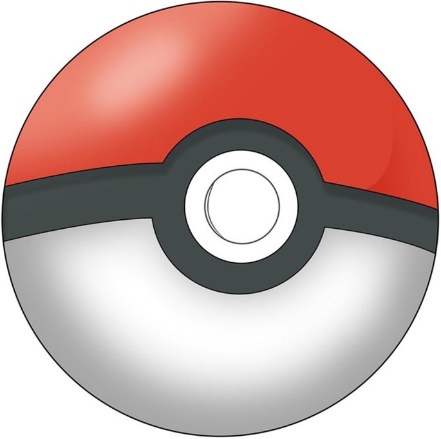 7
Cervical ripening was started with a cervical Foley and misoprostol.
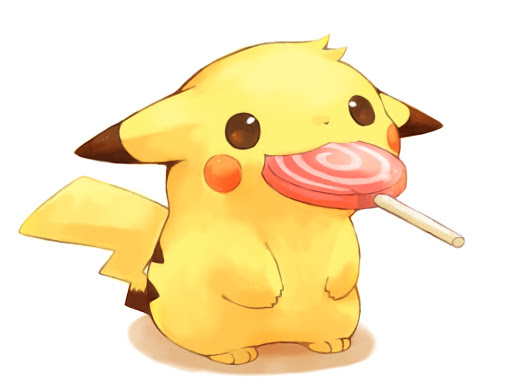 O
2hrs after admission
Two hours later she is resting comfortably.  No HA, vision changes/scotoma, RUQ pain stable. 




FHT Category 1.
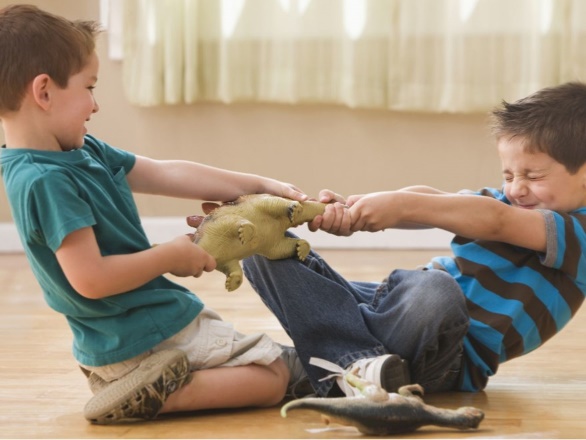 8
Mg2+ level
Find a trade card with the magnesium level that matches the patient’s evaluation at 2hrs.
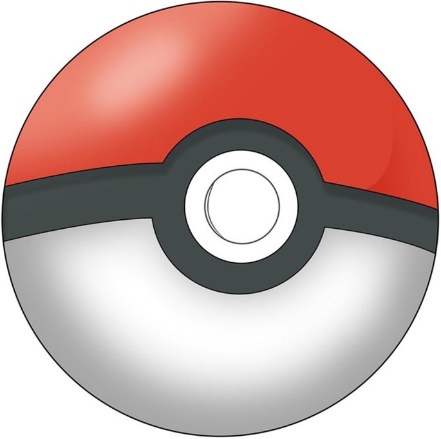 9
Her magnesium level is 5.5 mg/dL

What is the normal therapeutic range?
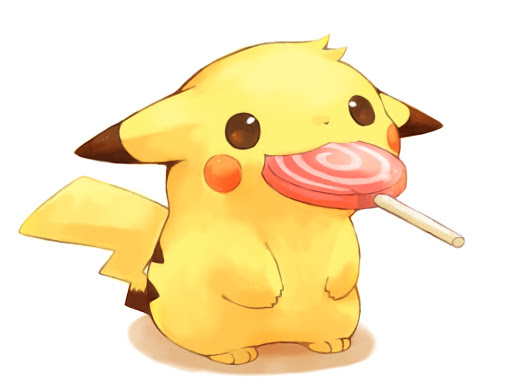 R
4hrs after admission
Shortly after evaluation, the nurse re-enters the room to find the patient unresponsive, and demonstrating generalized, tonic-clonic seizure activity with tensing of the muscles, then jerking and twitching.
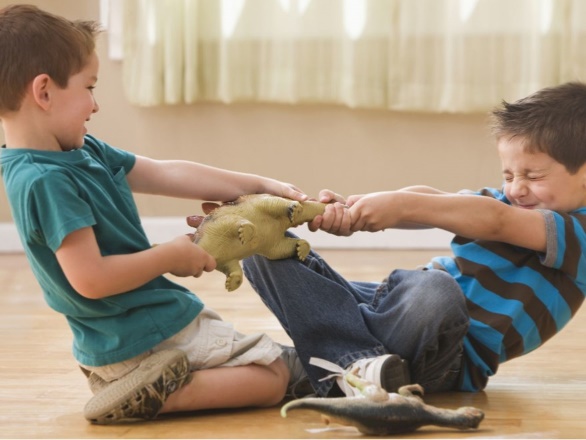 10
DDx
What is the differential diagnosis of seizure during pregnancy (list 5)?
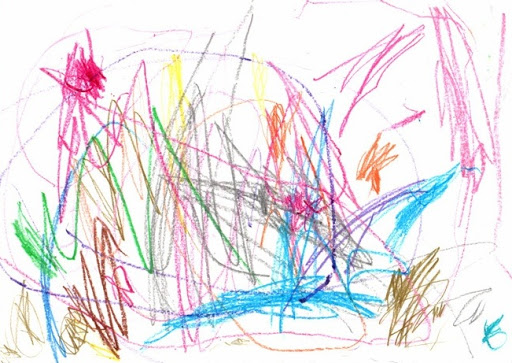 11
Dx
You suspect she is having an eclamptic seizure.
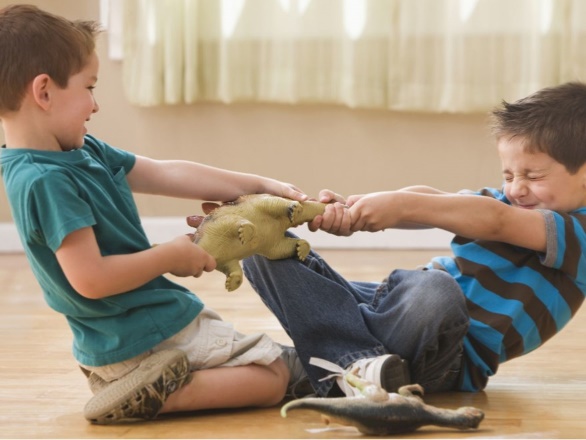 12
Initial Management
Find a trade card with the initial management steps you want to perform.
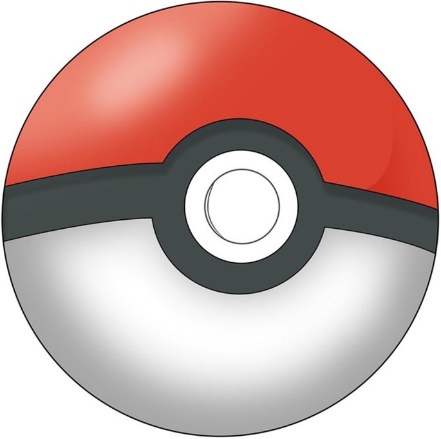 13
You call for help,
Place the side rails of the bed up,
Place the patient in the left lateral position, 
Hook up a suction, 
Reposition EFM/Toco as needed.
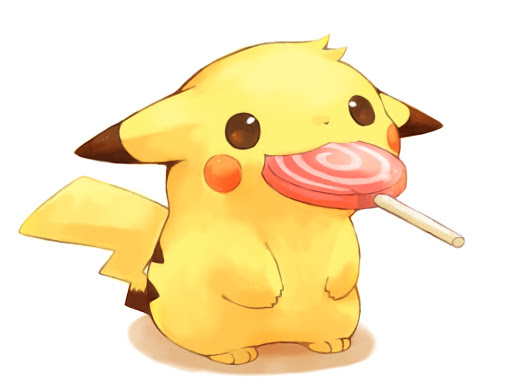 I
Prevention of Recurrent Seizure
You administer an additional 2 gram bolus of magnesium and order a STAT repeat magnesium level.
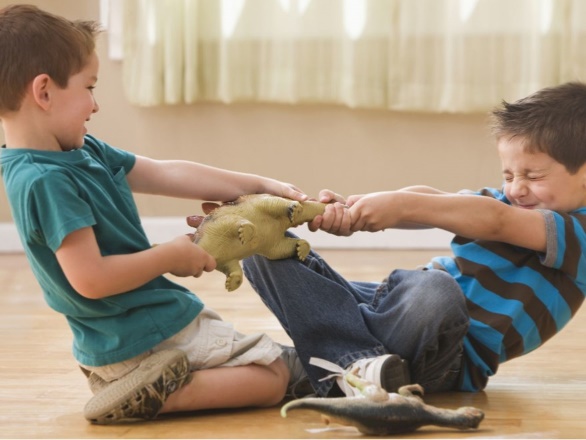 14
Fetal Assessment
During the seizure the fetal heart rate is as shown below.
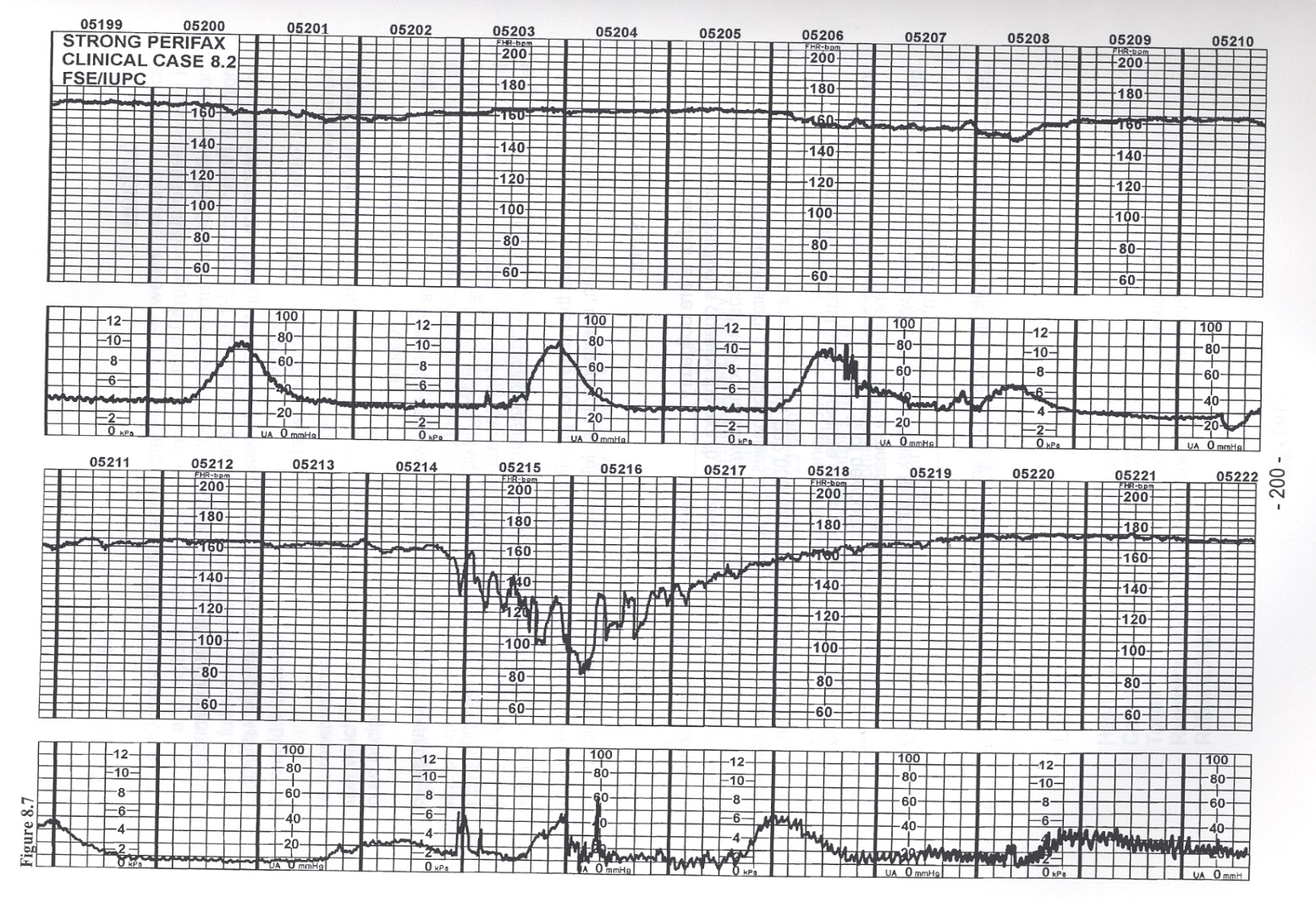 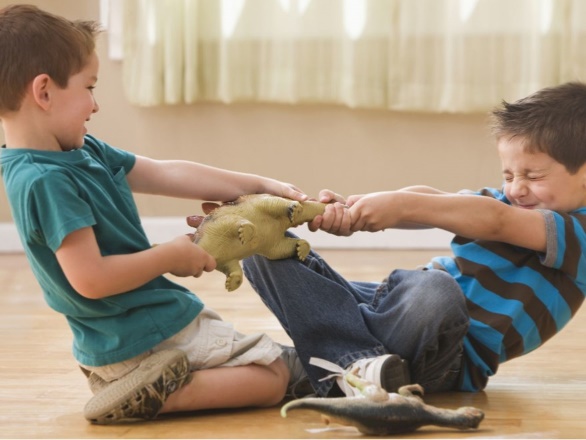 15
Fetal Assessment and Labor Management
Find a trade card with the next most appropriate steps in delivery.
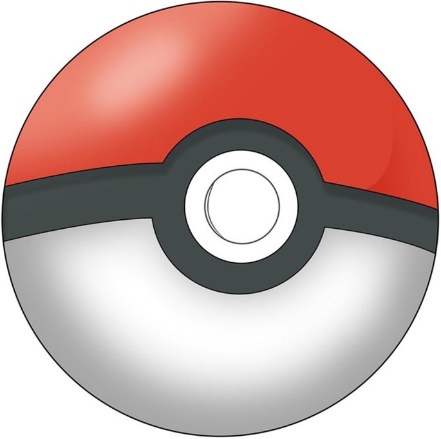 16
Baseline is now 170 BPM with minimal variability.

Foley expelled spontaneously.  Cervix is 4-5cm/50%/-2.

You continue induction of labor with Pitocin after the variability improves.
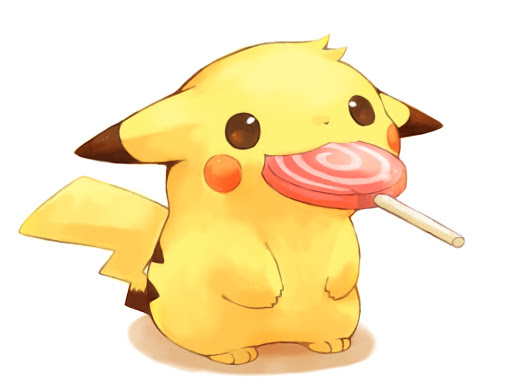 A
Postictal Period
Tonic movement resolved after approximately 1 minute and clonic movements resolved after approximately 2 minutes.  After 12 minutes the patient has regained consciousness but has a headache and is slightly altered.  She has no recollection of the seizure.
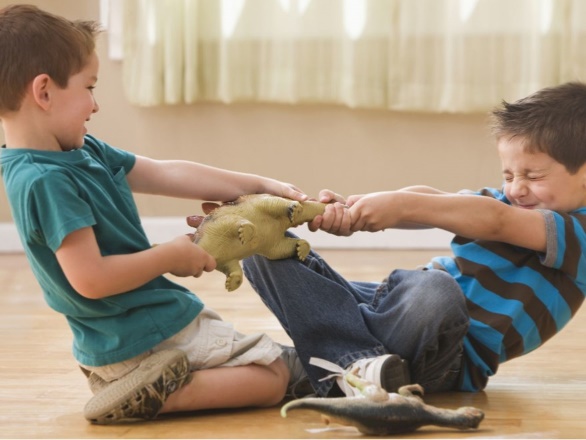 17
Imaging
Find a trade card with imaging tests that you want to order
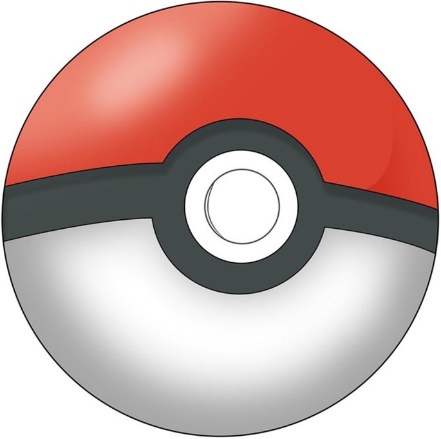 18
You decide not to order a CT scan.
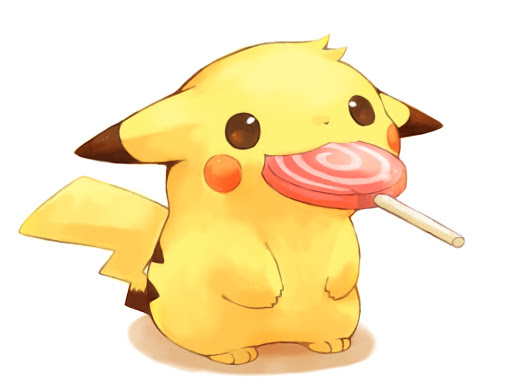 L
6hrs After Admission
The patient’s nurse calls out for assistance.  The patient is having another episode of generalized, tonic-clonic seizure activity.
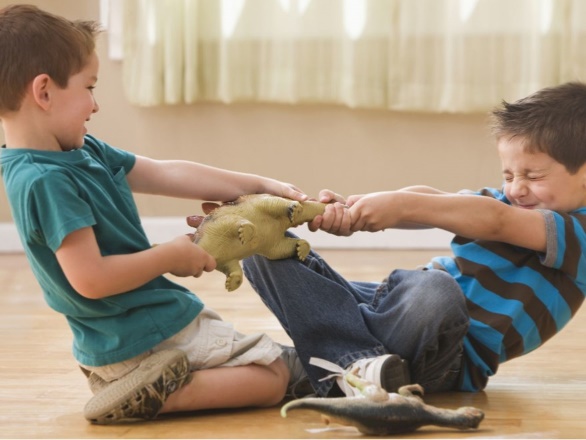 19
Alternatives
Medications for recurrent seizures (List 3):
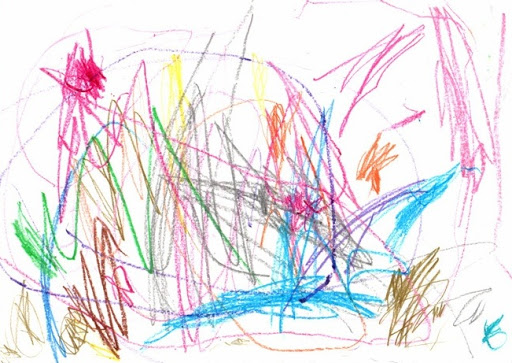 20
[Speaker Notes: Benzodiazepines
Phenytoin
Keppra]
Benzos: Match Drug, Dose, Frequency
Answers:
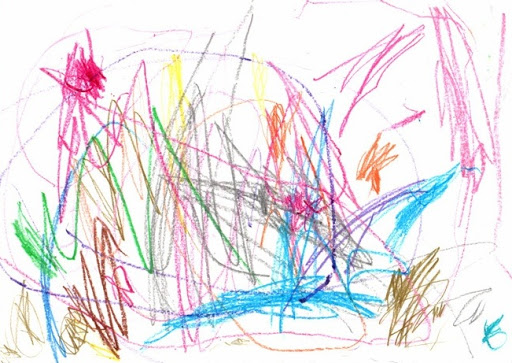 21
Wrap up
The patient is started on phenytoin and has no further seizures.  
She progressed to fully dilated and had an uncomplicated SVD.
Postpartum, she required additional treatment for blood pressure and was started on nifedipine XL 30 mg with good effect.
The OB team debriefed the patient and her family about the course of events.
She was advised that the recurrence risk is 2%.  Antenatal consultation with MFM and low dose aspirin were recommended.
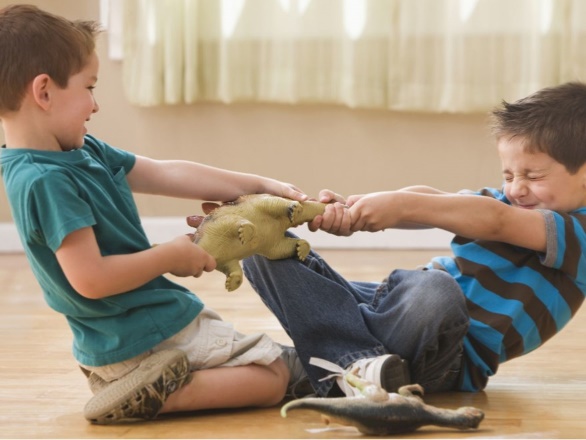 22
Your Cards
Keep			Trade				Do
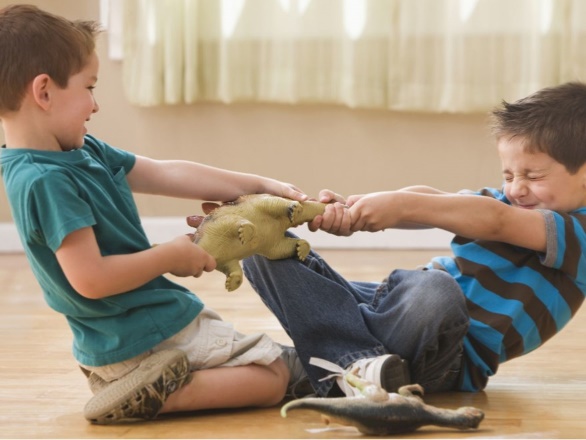 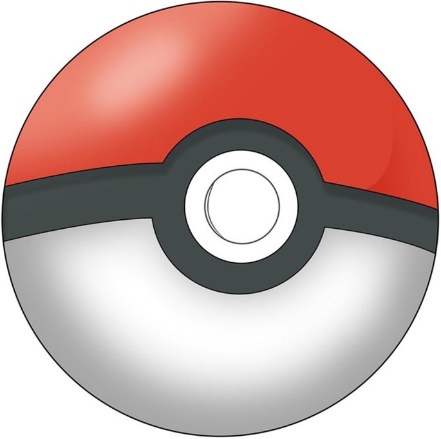 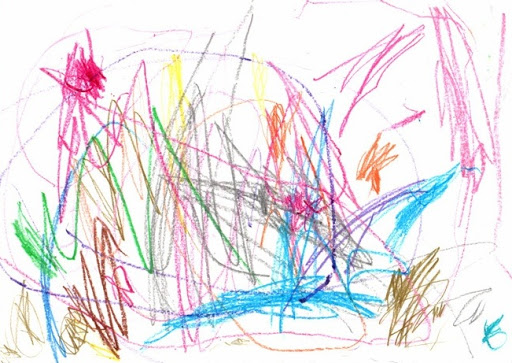 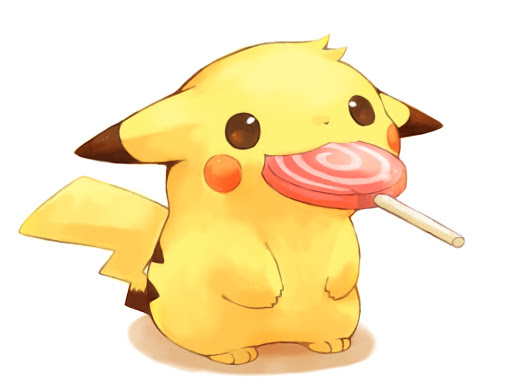